תדריך משתתפיםTRI-TLV22, טריאתלון תל אביב ע"ש אייל וייס ז"ל 22, אליפות ישראל בעילית!
20/5/2022


כל התדריך מוקלט ויופיע בעמוד הפייסבוק
המצגת המחייבת היא זאת שתועבר על ידי הבקר הטכני ביום שישי
20/5/2022 00:31
תאריך עדכון: 27/4/22 15:00
בעלי תפקידים
ועדת ערעורים
בעלי תפקידים
יובל רייז, יו"ר
מיכאל זיו
נציג חברת גולדפיש
מנהל התחרות: עידן שלו
בקר התחרות: יובל רייז
שופט ראשי: אורי צלח
רופא תחרות: דר' מיקי רונן
תחזית מזג האויר
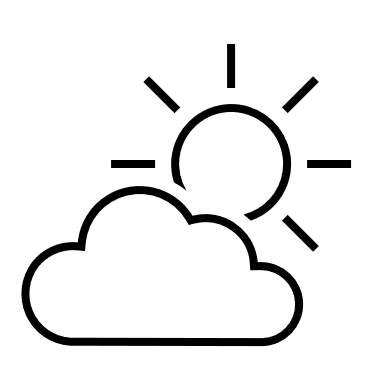 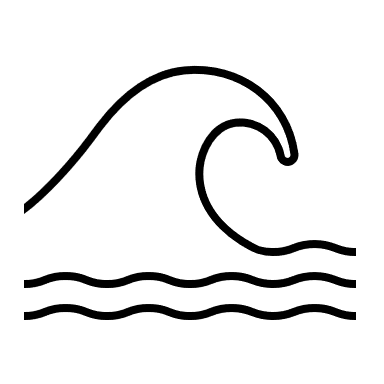 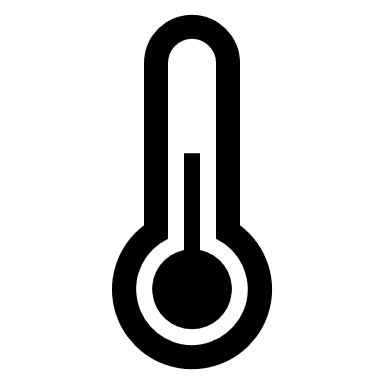 24
22-28
שינוי התחרות עקב מזג האויר
הערכות לדואתלון במקרה שהים אינו מאפשר שחיה
תחרויות הבוגרים יהפכו לדואתלון לפי הפורמט הבא:
ריצה למרחק מלא (אולימפי 10 קמ)
רכיבה מרחק מלא (אולימפי 40 קמ)
ריצה לחצי מהמרחק (אולימפי 5 קמ)

תחרויות הילדים (באישור וליווי צוות המצילים):
ריצה בתוך המים להקפת מצוף במקום מקטע השחיה 
ריצה למרחק המלא
אין צפי לשינוי
לוח זמנים כללי
יום שבת ה- 21/5
יום שישי ה- 20/5
שרותים נוספים
תאי שירותים
שמירת חפצים
תאי שירותים של החוף / נמל
שירותים כימים פזורים בשטח ההחלפה
אין שמירת חפצים
צק אין
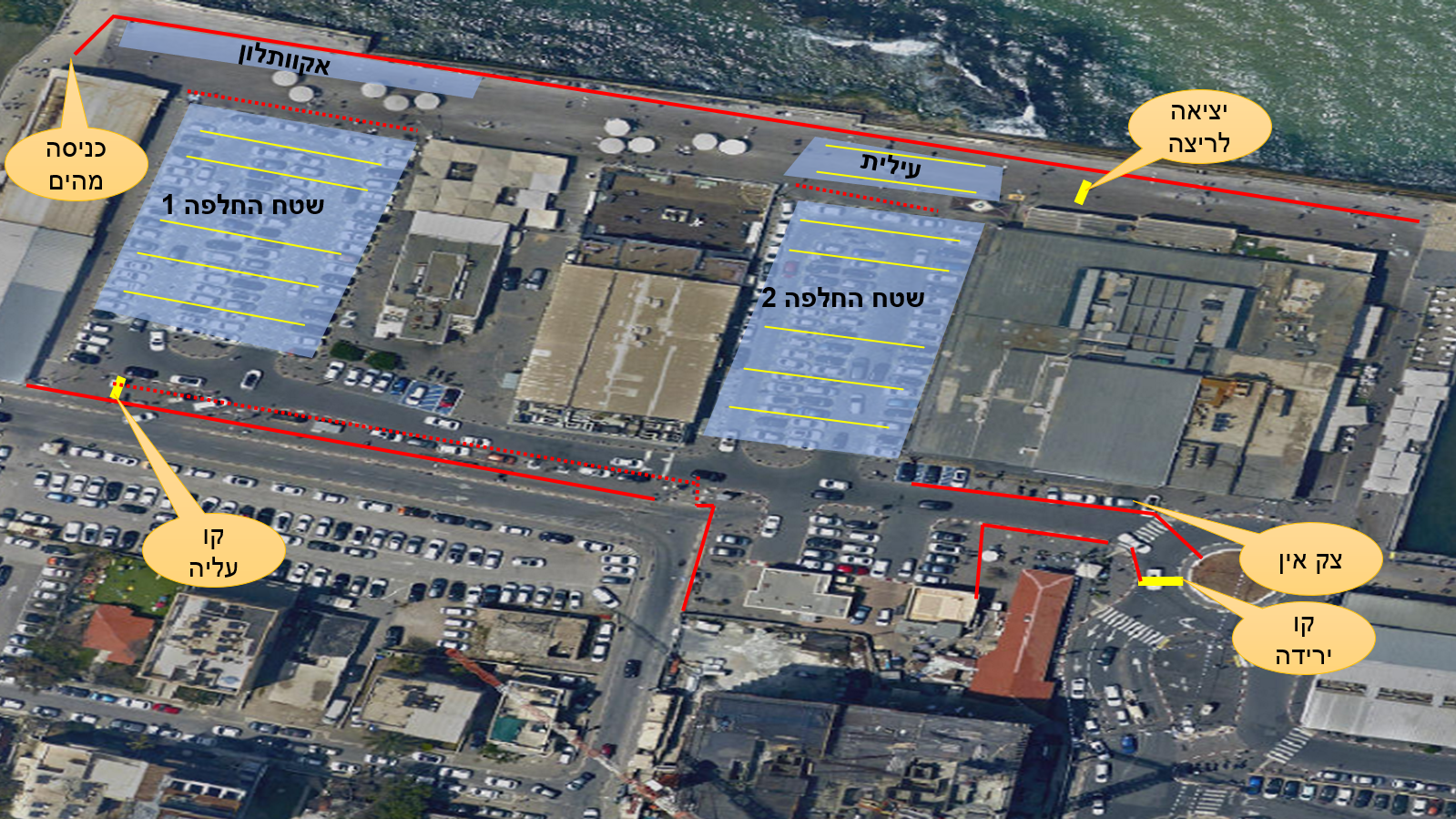 אזור הדק והחניות הדרומיות נמל תל אביב

סכנת החלקה 

תחשיב 6 זוגות אופניים לסטנד
צק אין
בדיקת מספרי גוף – כל סיפרה בגודל 5 ס"מ בצבע כהה
בדיקת מספר חזה
בדיקת אופניים (ויזואל)  - פקקים בקצה הכידון
בדיקת אירובר למקצי הסופר ספרינט ועילית

יש להגיע עם קסדה רכוסה על הראש
מקצים וזינוקים
יתכנו שינויים בשעות הזינוקים
יש להישמע להנחיות הכרוז.
חובה לעבור על שטיח הכניסה–  חוסר בקריאת שטיח כניסה בזמן הנכון  - פסילה
זינוק
הכניסה למכלאת הזינוק על פי הכרוז ולאחר הזינוק של המקצה הקודם
אסור שימוש בחליפות   	

מקצה העילית Line up (הקראת שמות)
זינוק – שיפוט
פסילות
זינוק במקצה הלא נכון 

עונשי זמן
אי עמידה מאחורי קו הזינוק
מסלול שחיה
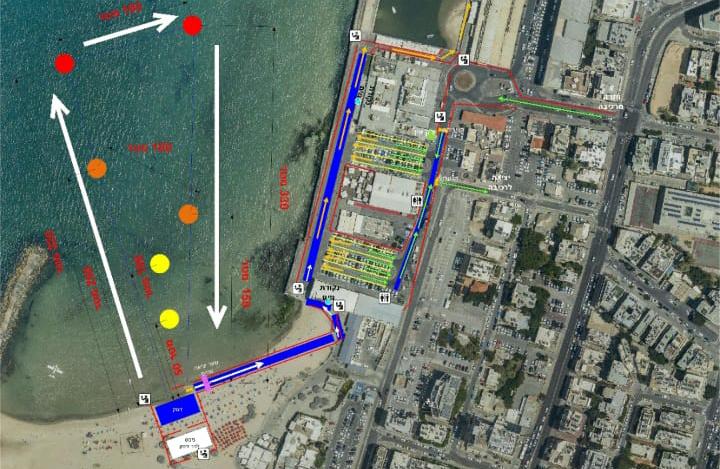 שחיה עם כיוון השעון (מצופים מימין)
נוכחות של סירות שיפוט והצלה
גלים עד 60 ס"מ
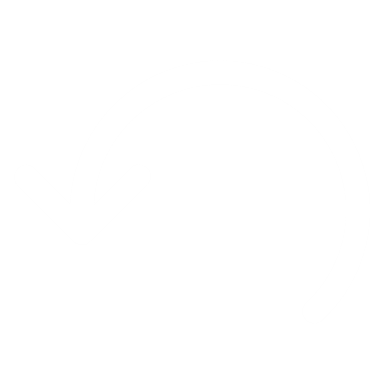 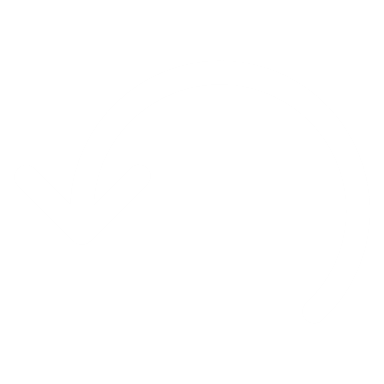 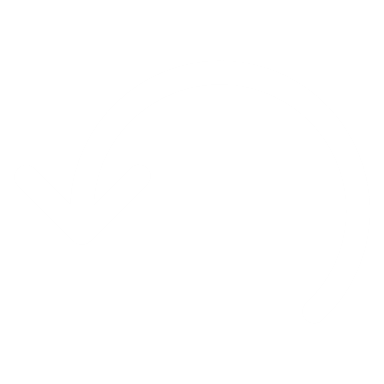 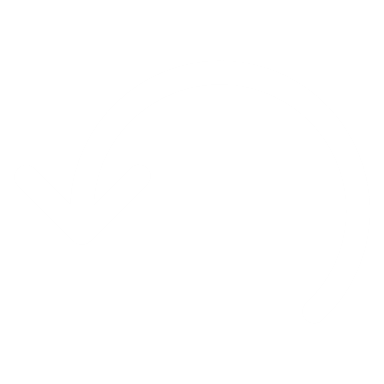 300מ
750מ
500מ
200מ
מסלול שחיה – שיפוט
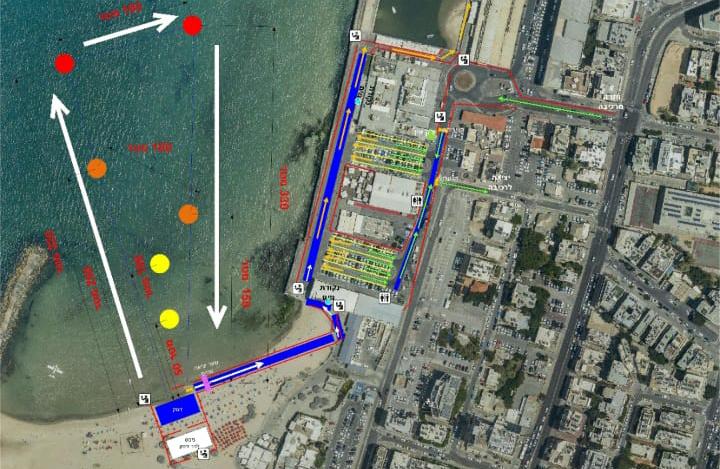 פסילות
שרוולים, גרביים
שימוש במצוף
אי שימוש בכובע ים
עונשי זמן
חסימת משתתף אחר
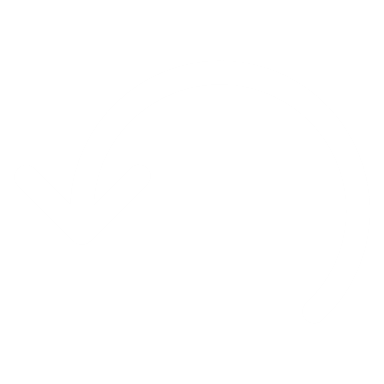 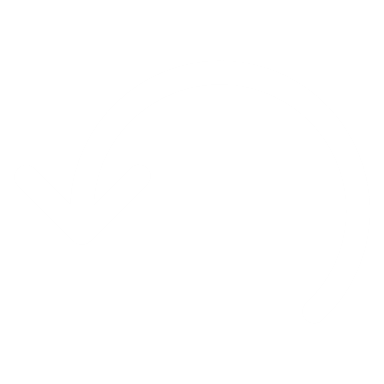 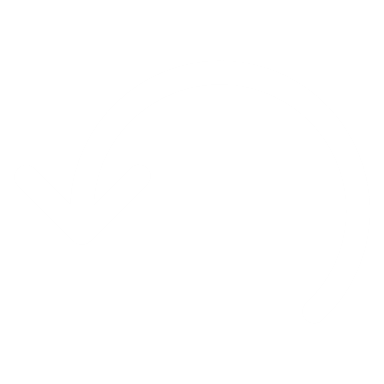 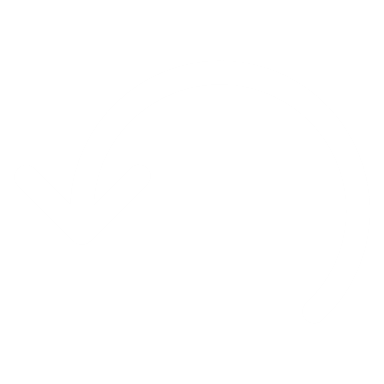 300מ
750מ
500מ
200מ
שטח החלפה
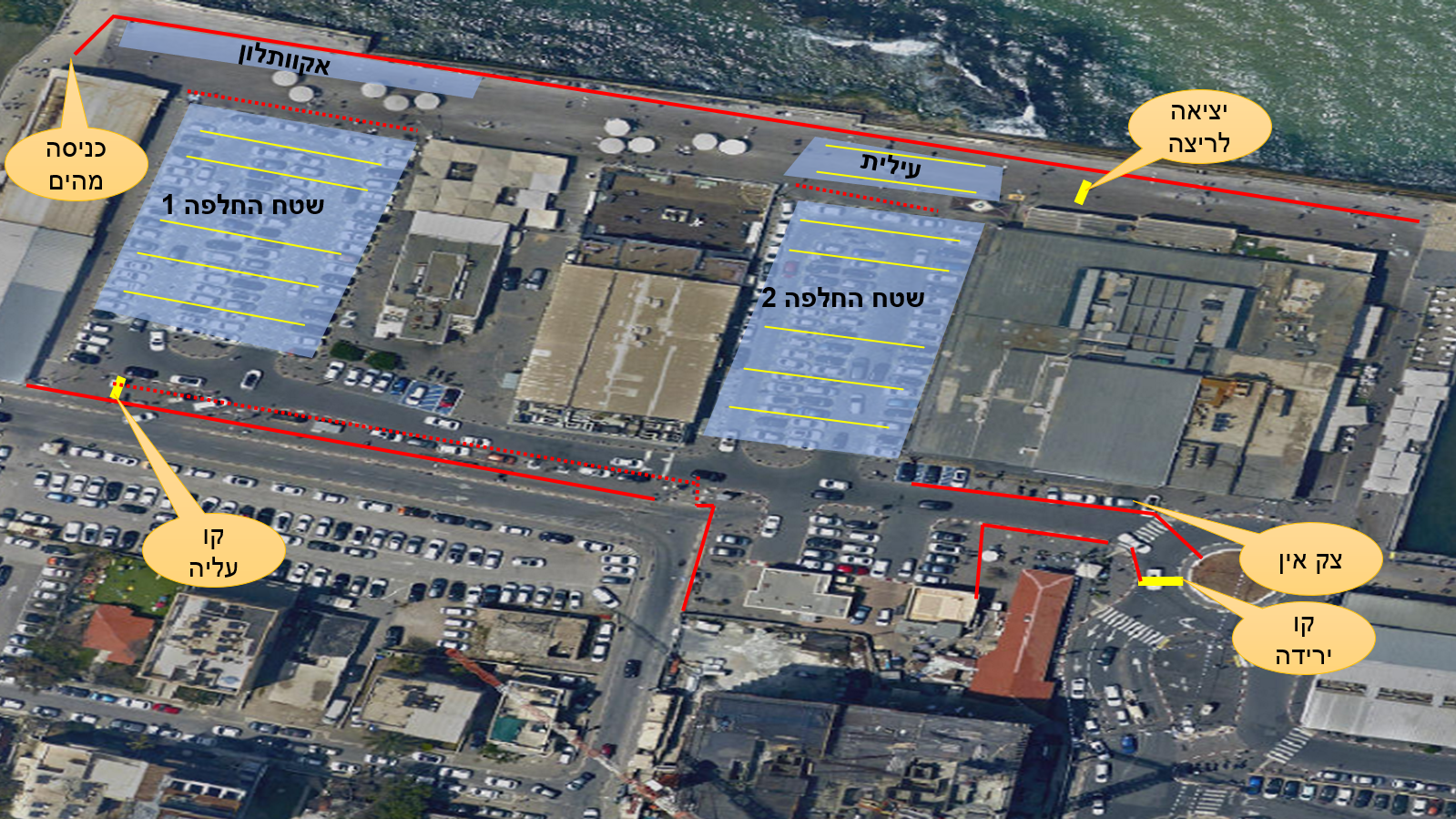 משטח חלק בדגש על המעברים בין סוגי משטחים ובפניות
אקוותלון
יציאה לריצה
כניסה מהים
עילית
שטח החלפה 1
שטח החלפה 2
קו עליה
צק אין
קו ירידה
שטח החלפה קבוצות גיל ואקוותלון
אקוותלון
יציאה לריצה
כניסה מהים
עילית
שטח החלפה 1
שטח החלפה 1
סופר ספרינט, אולימפי, ספרינט 60+

שטח החלפה 2
ספרינט קבוצות גיל
שטח החלפה 2
קו עליה
צק אין
T1
T2
קו ירידה
שטח החלפה עילית
אקוותלון
יציאה לריצה
כניסה מהים
עילית
שטח החלפה 1
שטח החלפה 2
קו עליה
צק אין
T1
T2
קו ירידה
שטח החלפה - שיפוט
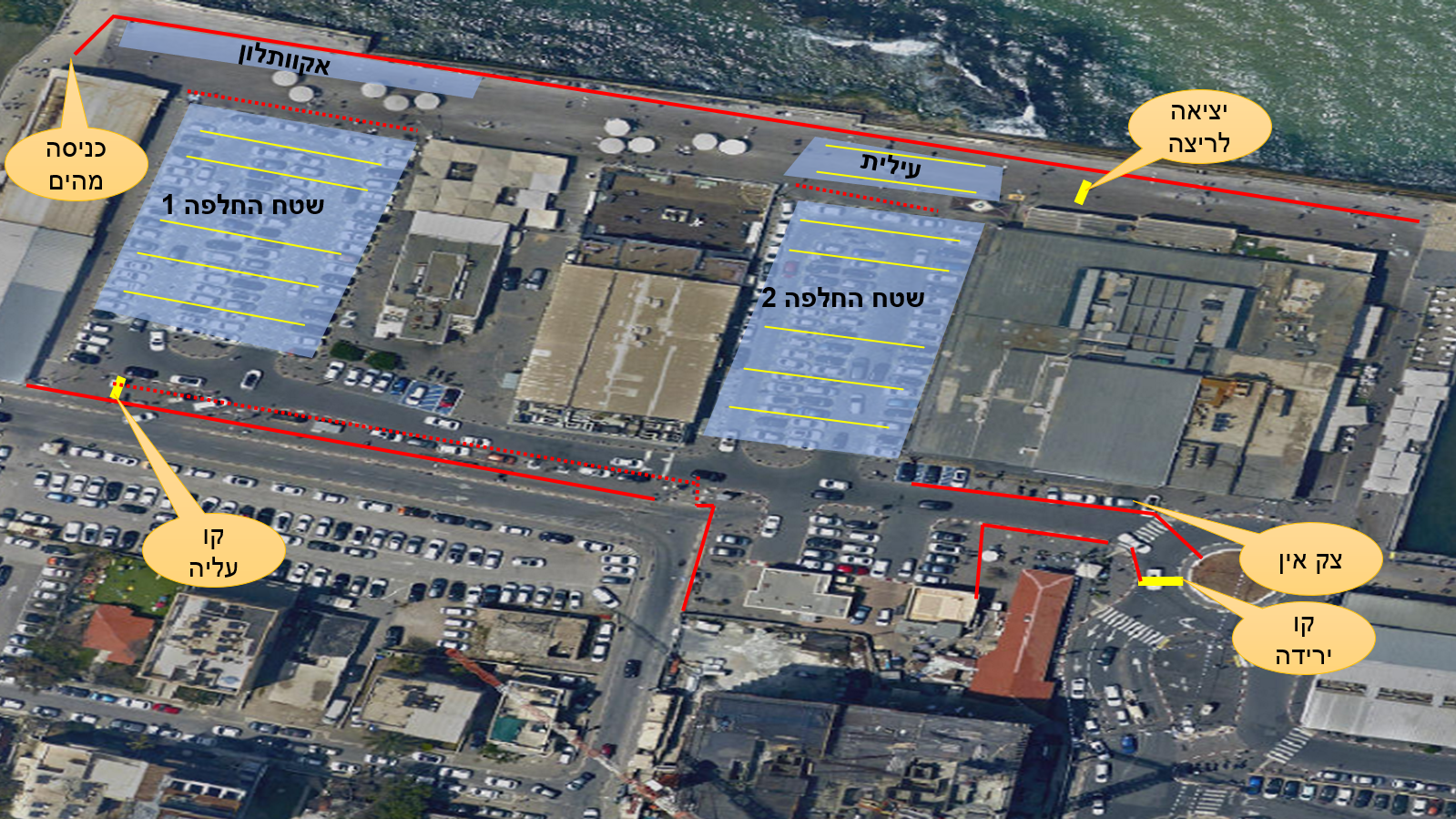 פסילות
עירום
עונשי זמן
קסדה פתוחה
אופניים לא במקום
יתוקן ע"י השופטים
סימון העמדה
מסלול רכיבה
בחלק מהמסלול רכיבה הלוך ושוב (בדגש על רמפת איילון)
רכבו בהתאם למגבלות המסלול
במקרה של סירנה – 
                עברו לרכב על השוליים
הקפות (אולימפי) – 
                               בבית הלוויות
סופר ספרינט ואורבן – 
         סיבוב מתחת למחלף קק"ל
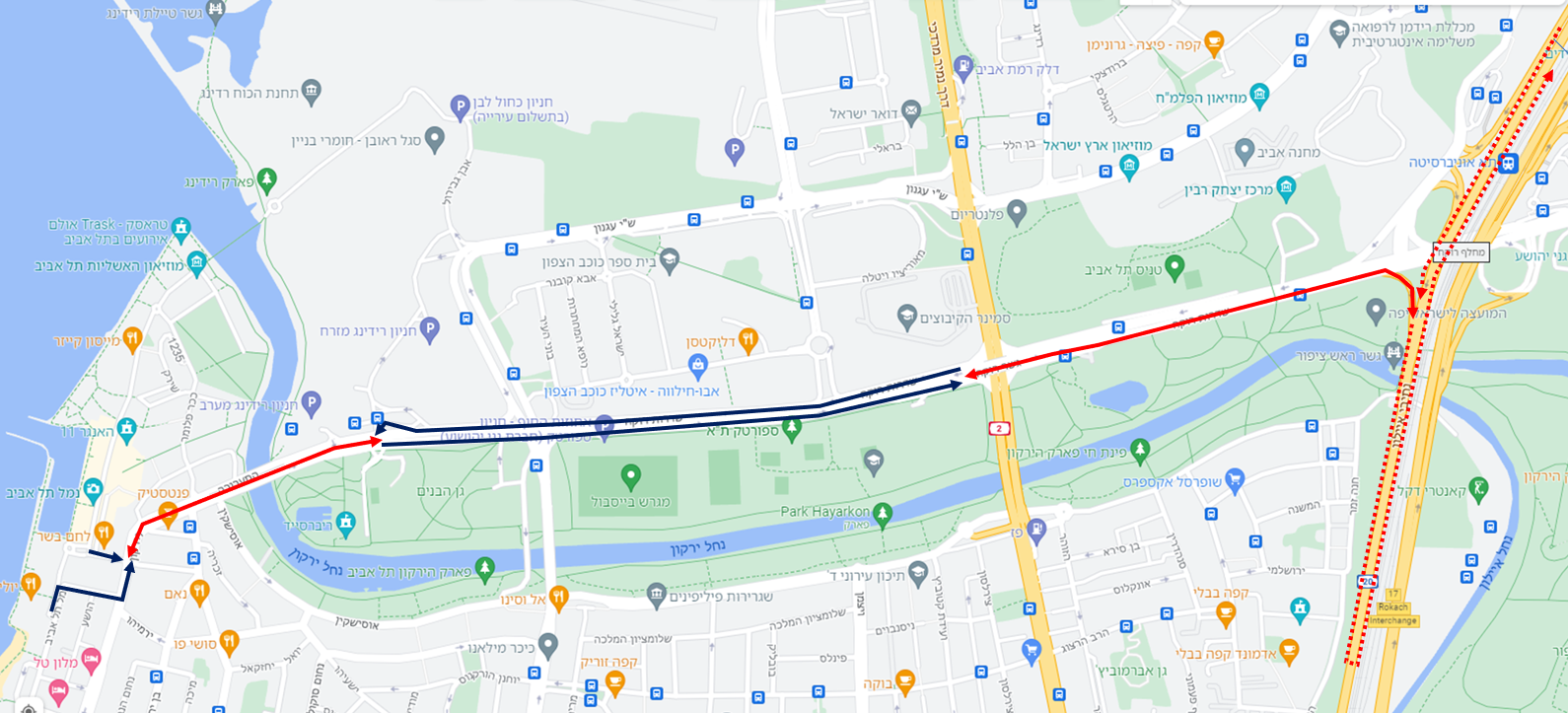 מסלול רכיבה
מסלול הרכיבה – בית הלוויות
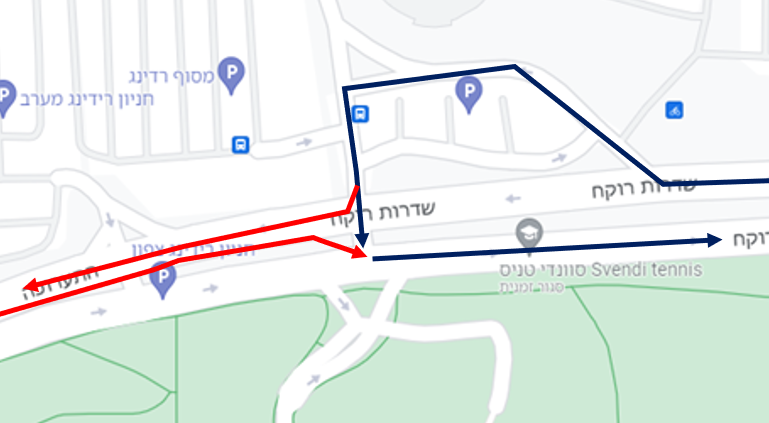 בהלוך מעבר לנתיב הימני
בחזור כולם נכנסים לבית הלוויות
מסלול הרכיבה – רמפת איילון
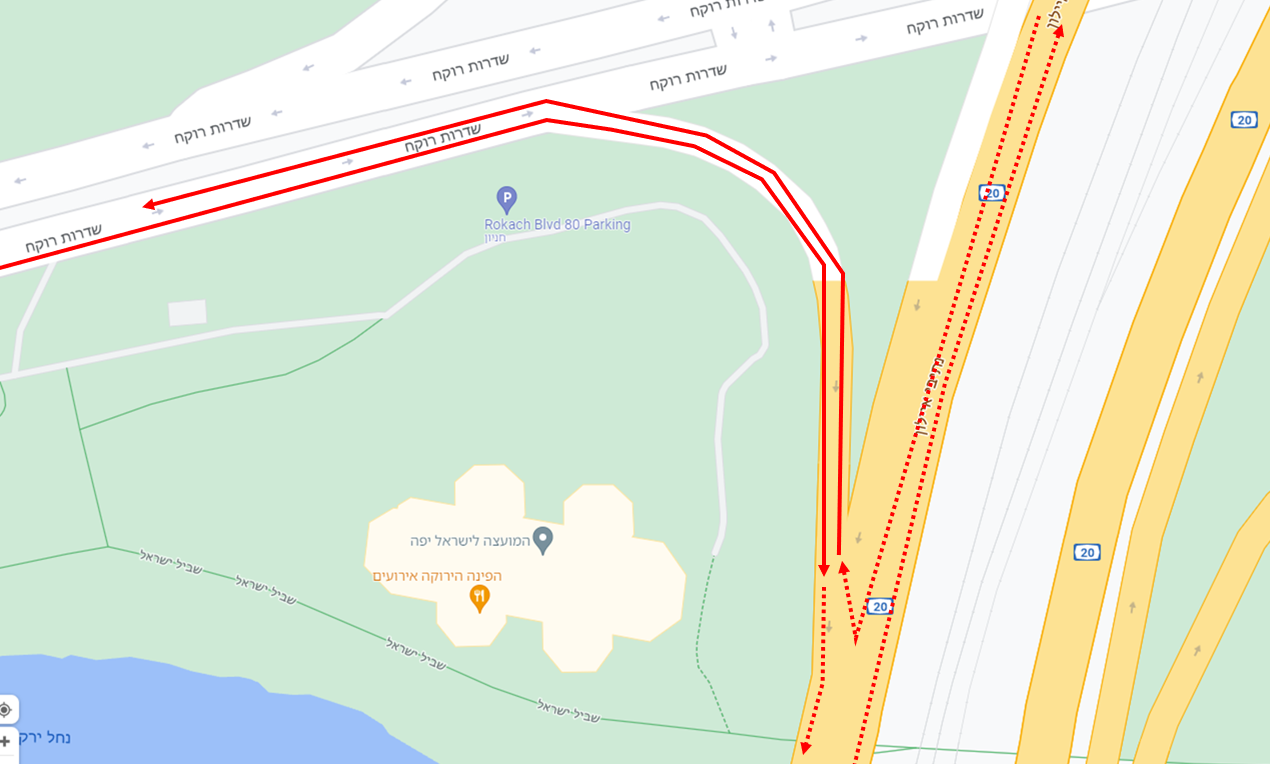 רמפת עליה צרה
על איילון יש להמשיך לרכב לכיוון נק' הסיבוב (שטיח )
הירידה חזרה היא מאותה רמפה
מסלול רכיבה – שיפוט
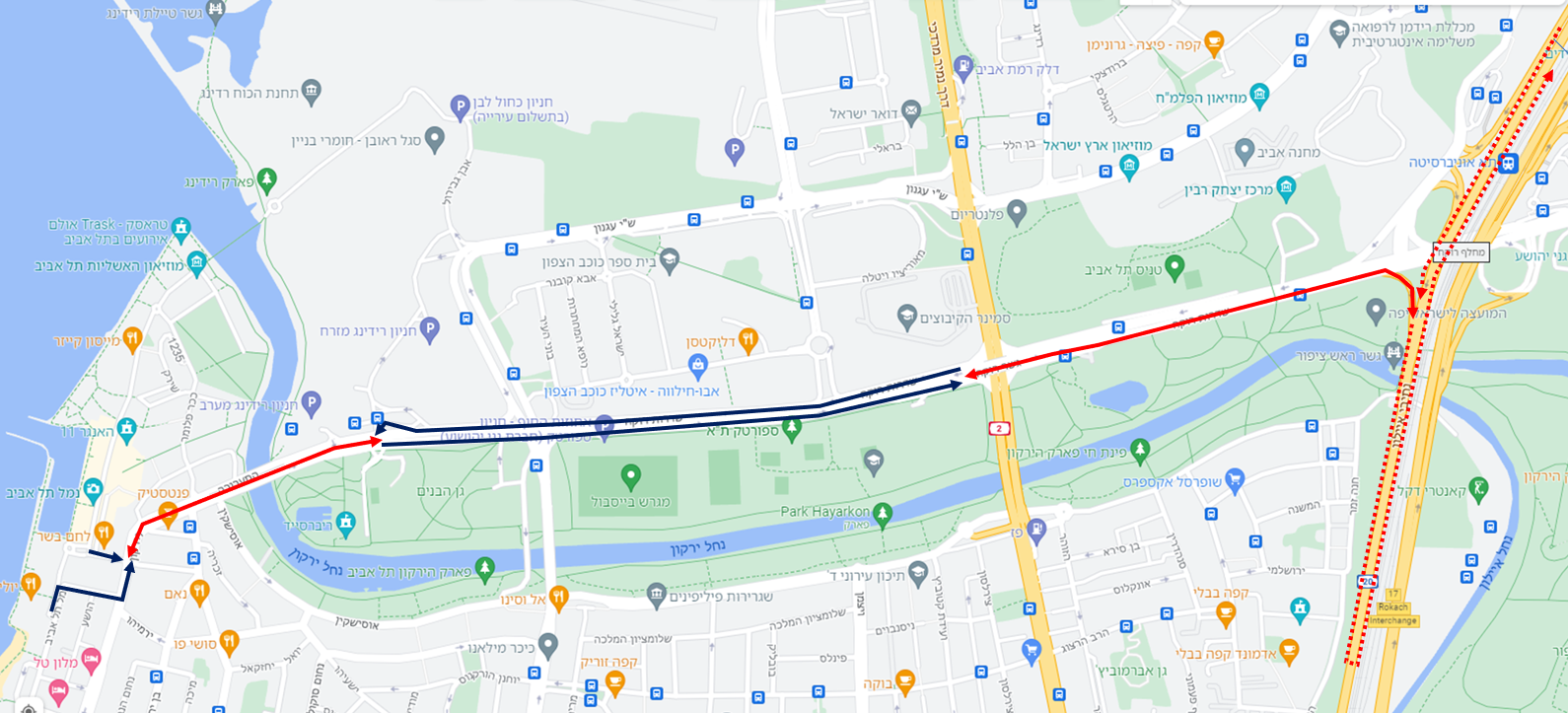 פסילות
חציית קו אמצע
עונשי זמן
בלוקינג (רכיבה בצד שמאל) 
אוזניות
דראפטינג
*** חובת מדבקות  קסדה ***
מסלול ריצה
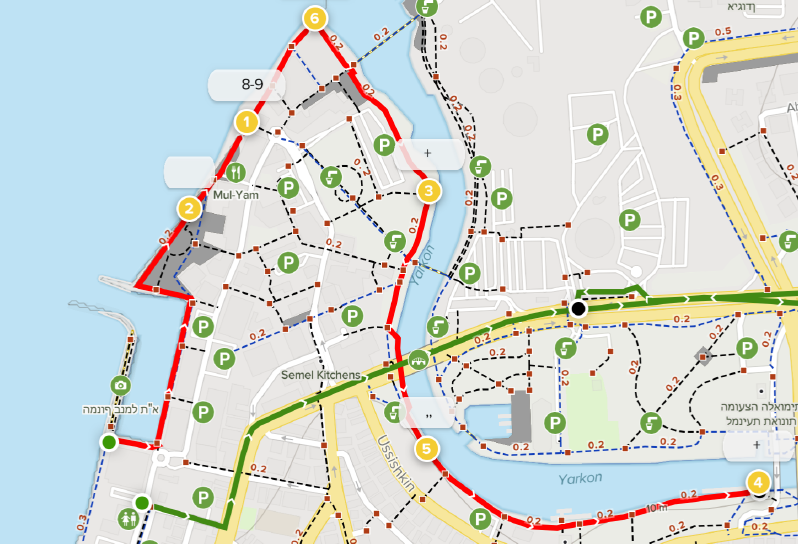 ריצה בצד שמאל
אין להשתמש באוזניות
לכל מקצה נק' סיבוב ייעודית
יש לרוץ עם חלק עליון
מותר שרוולים
חובה לרוץ עם מספר חזה (כולל עילית)
מסלול ריצה
10-11
סיבוב קרוב
קו סיום
רחוק ספרינט
שטח החלפה
רחוק אולימפי
מסלול ריצה - שיפוט
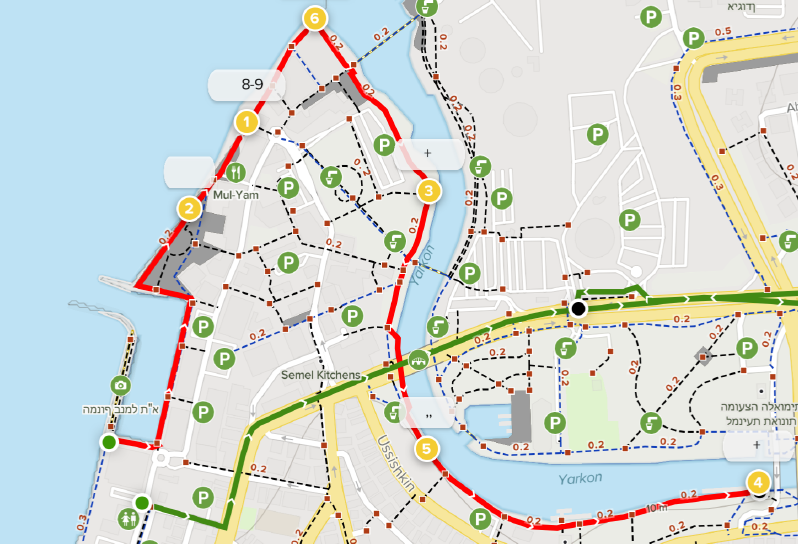 פסילות
קבלת עזרה 
עונשי זמן
אוזניות
פייסינג
דגשים
דגשים מנהל התחרות
דגשים בקר טכני
דגשים שופט ראשי
דגשים רופא התחרות

שאלות פתוחות...
בהצלחה!
כל התדריך מוקלט ויופיע בעמוד הפייסבוק של האיגוד